NANOPARTICLES PREPARATION METHODS AND CHARACTERIZATION TECHNIQUES
Dr. Raouf Mahmood
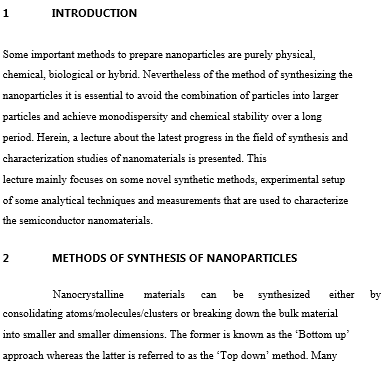 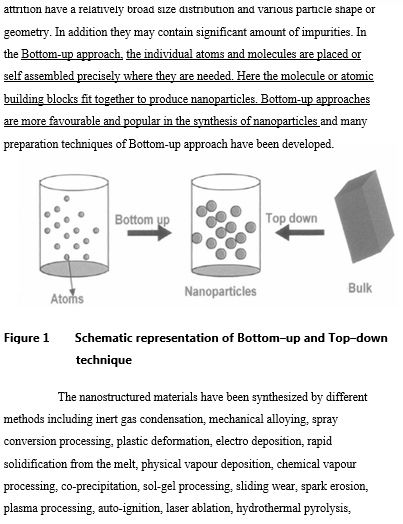 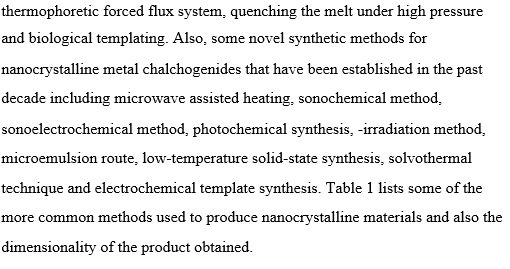 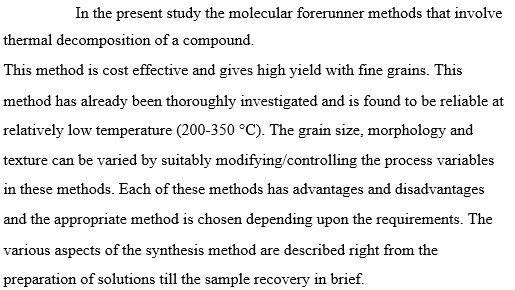 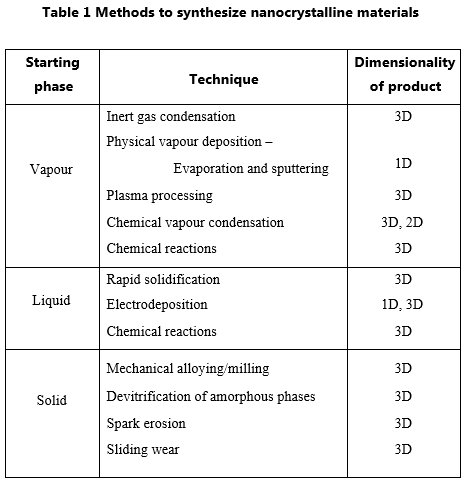 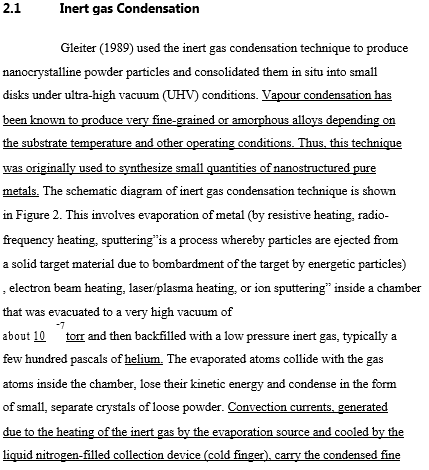 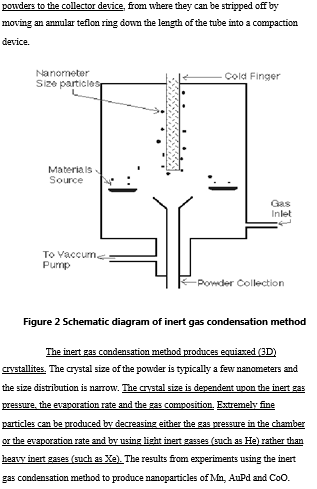 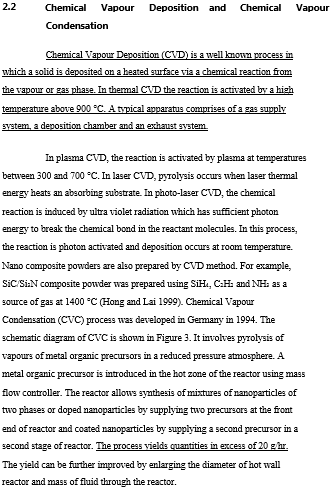 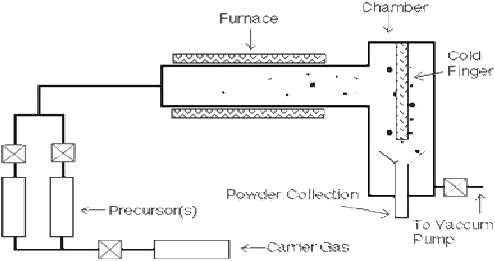 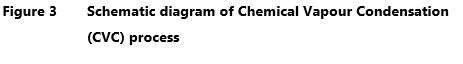 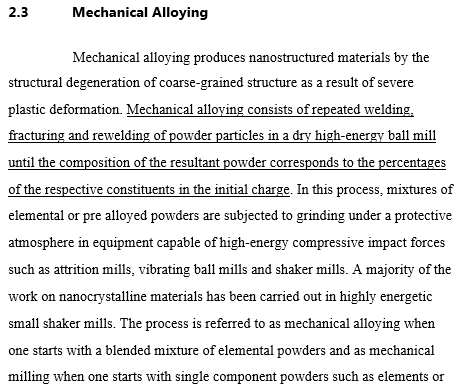 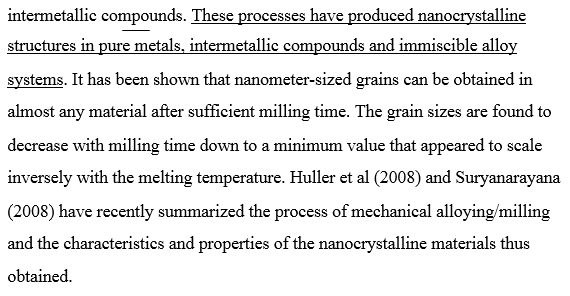